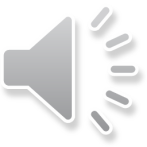 快乐童年成长PPT模板
快乐童年成长PPT模板
快乐童年成长PPT模板
[Speaker Notes: 版权声明：300套精品模板商业授权，请联系【锐旗设计】:https://9ppt.taobao.com，专业PPT老师为你解决所有PPT问题！]
1
2
3
4
点击添加文本
点击添加文本
点击添加文本
点击添加文本
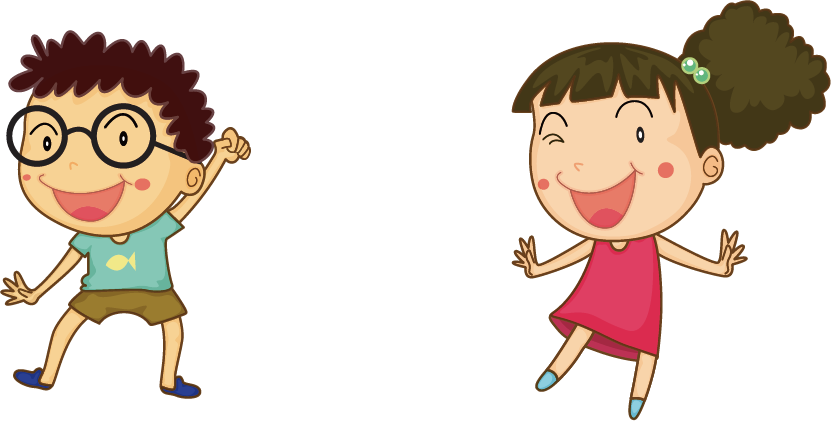 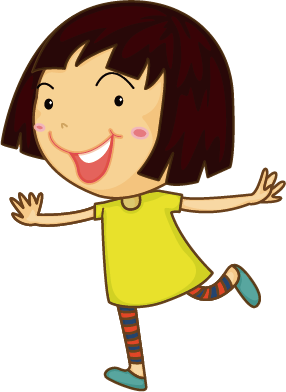 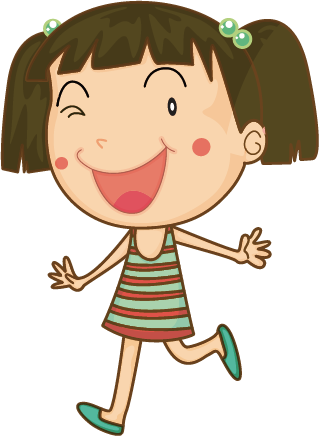 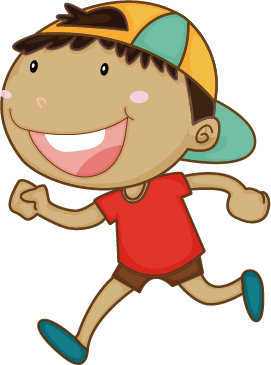 1
点击添加文本
[Speaker Notes: 版权声明：300套精品模板商业授权，请联系【锐旗设计】:https://9ppt.taobao.com，专业PPT老师为你解决所有PPT问题！]
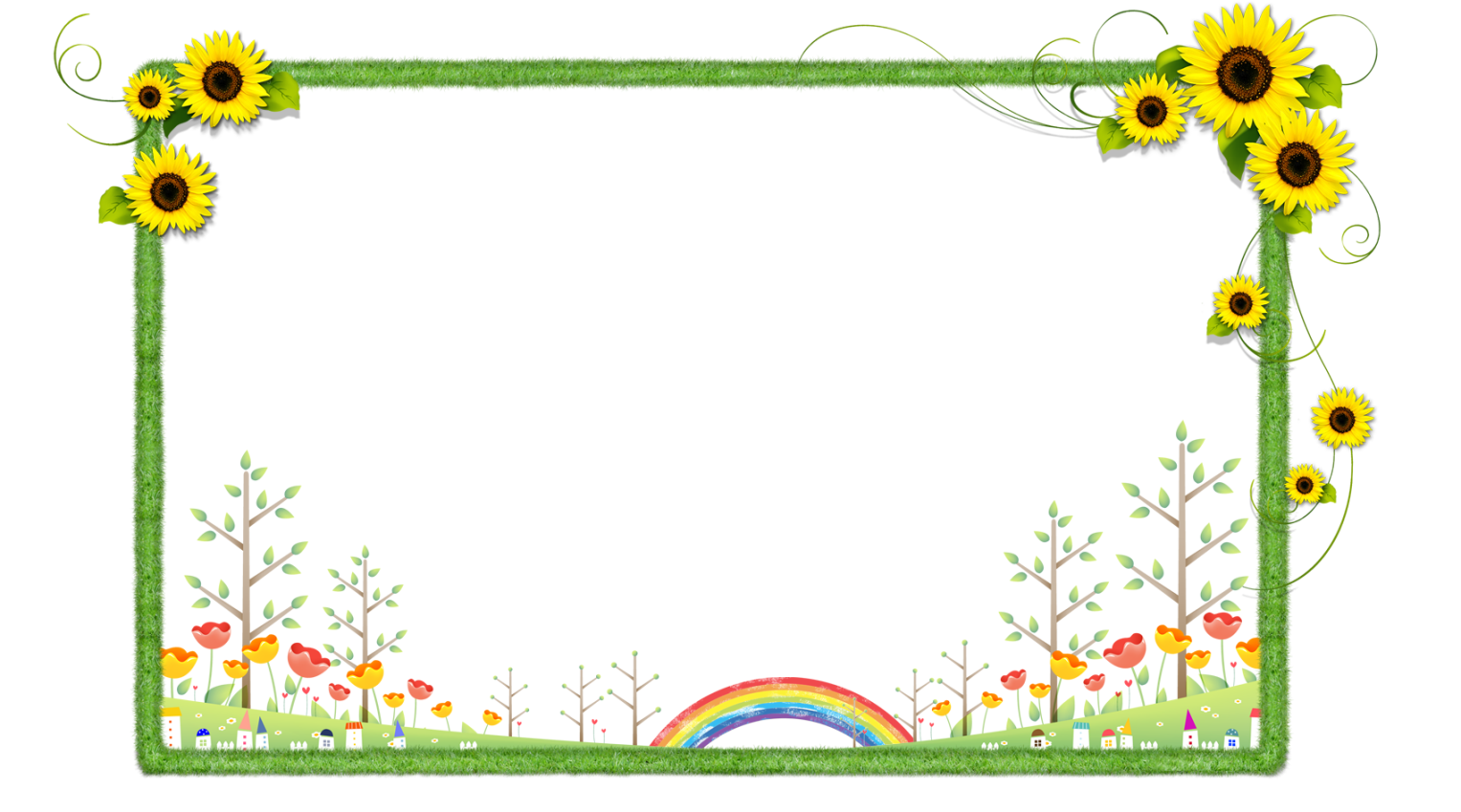 点击此处添加文本点击此处添加文本点击此处添加文本点击此处添加文本点击此处添加文本点击此处添加文本点击此处添加文本点击此处添加文本
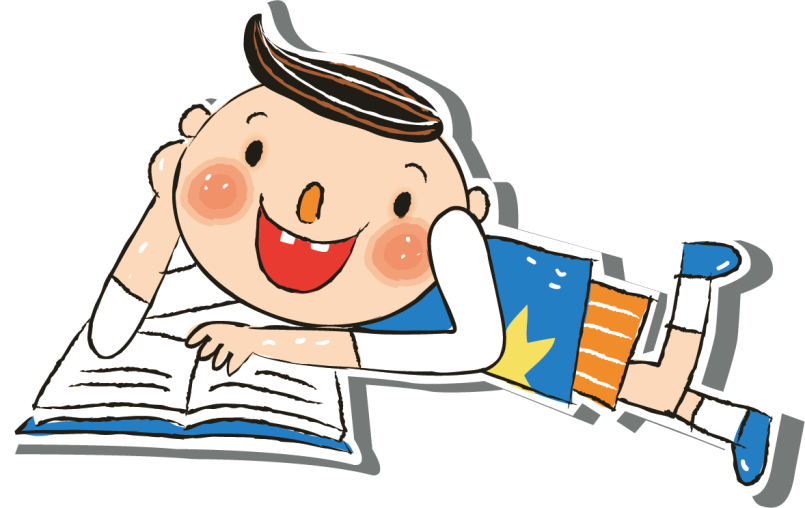 点击此处添加文本点击此处添加文本点击此处添加文本点击此处添加文本
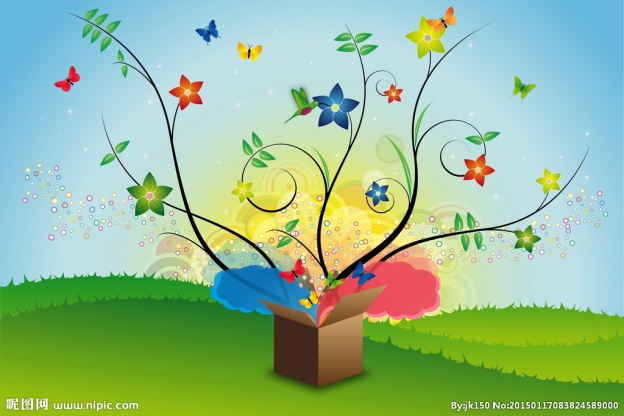 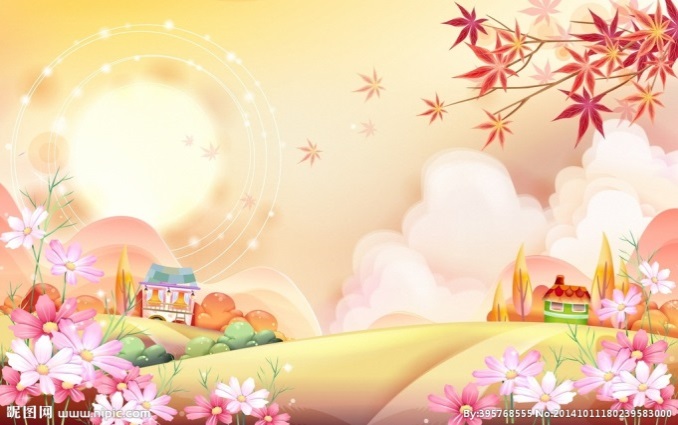 2
点击添加文本
点击此处添加文本点击此处添加文本点击此处添加文本点击此处添加文本点击此处添加文本
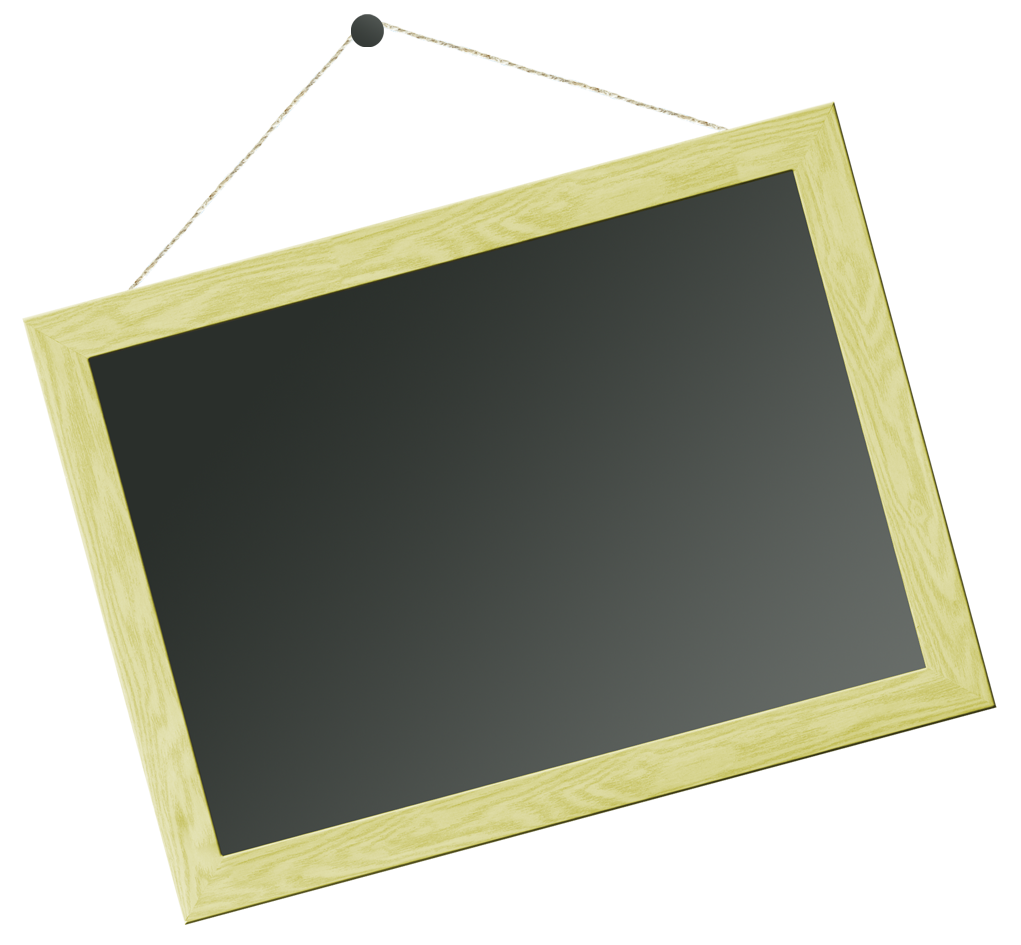 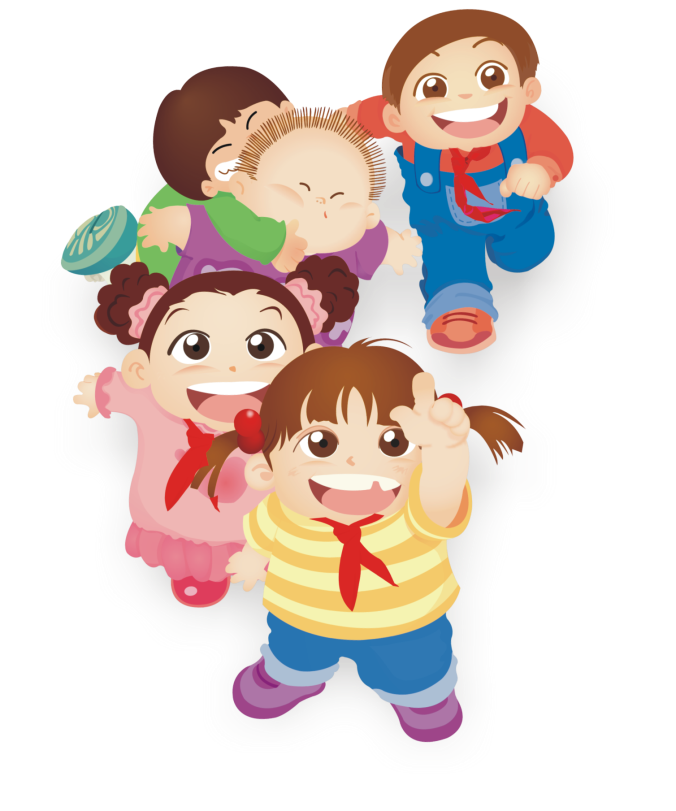 点击此处添加文本点击此处添加文本点击此处添加文本点击此处添加文本点击此处添加文本
3
点击添加文本
添加文本
添加文本
添加文本
点击此处添加文本点击此处添加文本
点击此处添加文本点击此处添加文本
点击此处添加文本点击此处添加文本
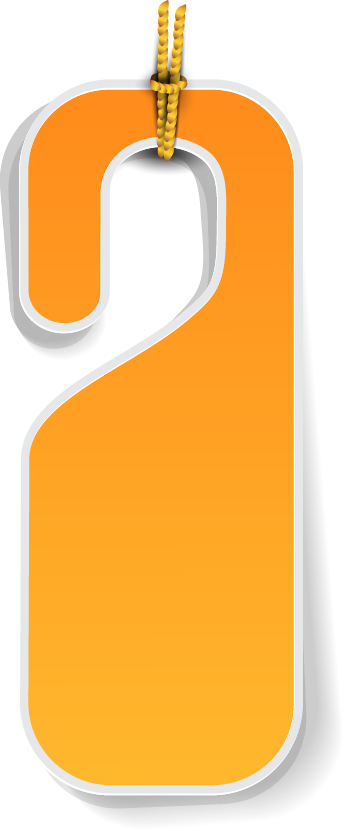 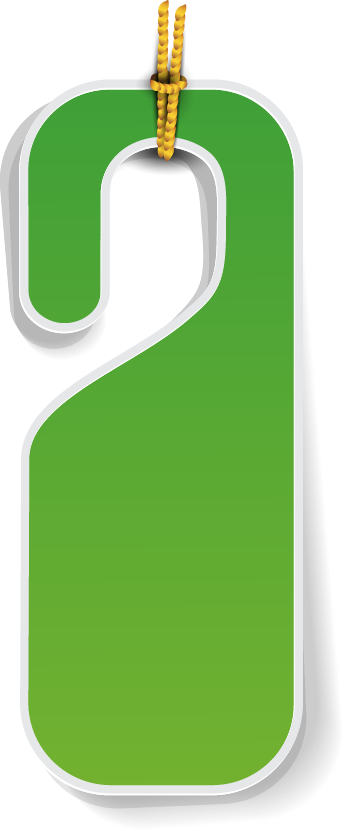 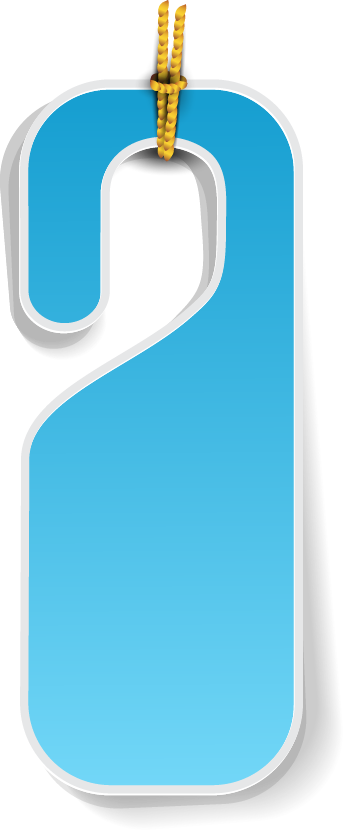 02
01
03
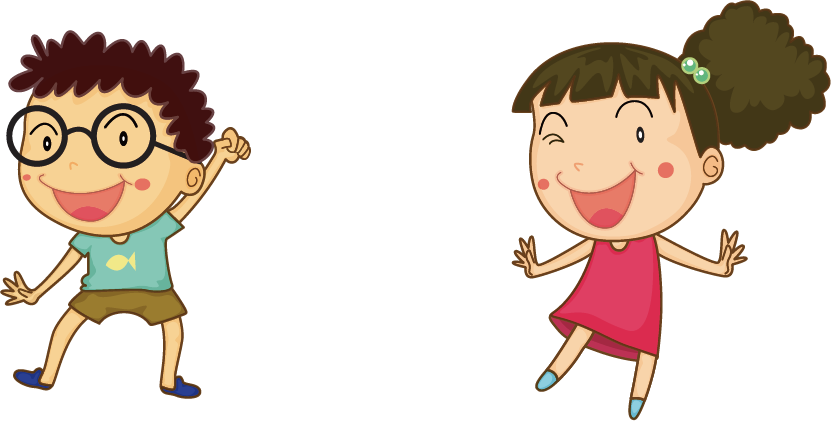 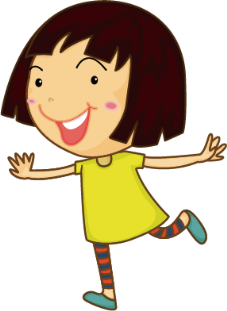 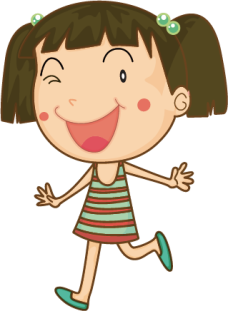 点击添加文本
点击添加文本
点击添加文本
点击添加文本
点击添加文本
点击添加文本
点击添加文本
点击添加文本
点击添加文本
点击添加文本
点击添加文本
点击添加文本
4
点击添加文本
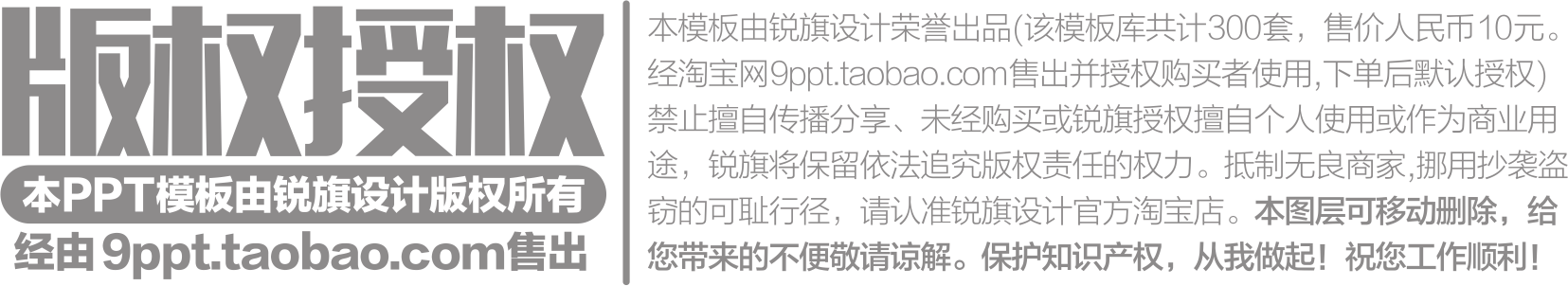 点击添加文本点击添加文本
点击添加文本点击添加文本
点击添加文本点击添加文本
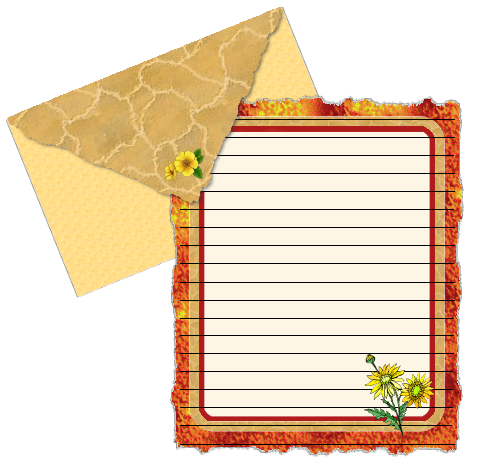 点击此处添加文本点击此处添加文本点击此处添加文本点击此处添加文本点击此处添加文本
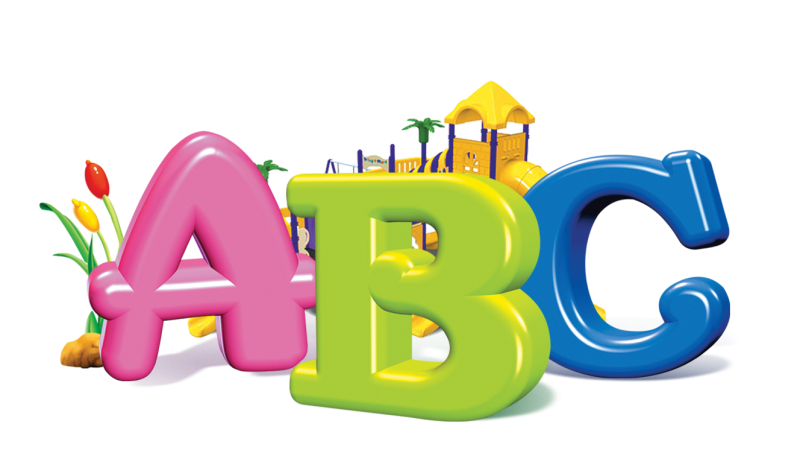 [Speaker Notes: 版权声明：300套精品模板商业授权，请联系【锐旗设计】:https://9ppt.taobao.com，专业PPT老师为你解决所有PPT问题！]
谢谢观赏
谢谢观赏
谢谢观赏
[Speaker Notes: 版权声明：300套精品模板商业授权，请联系【锐旗设计】:https://9ppt.taobao.com，专业PPT老师为你解决所有PPT问题！]